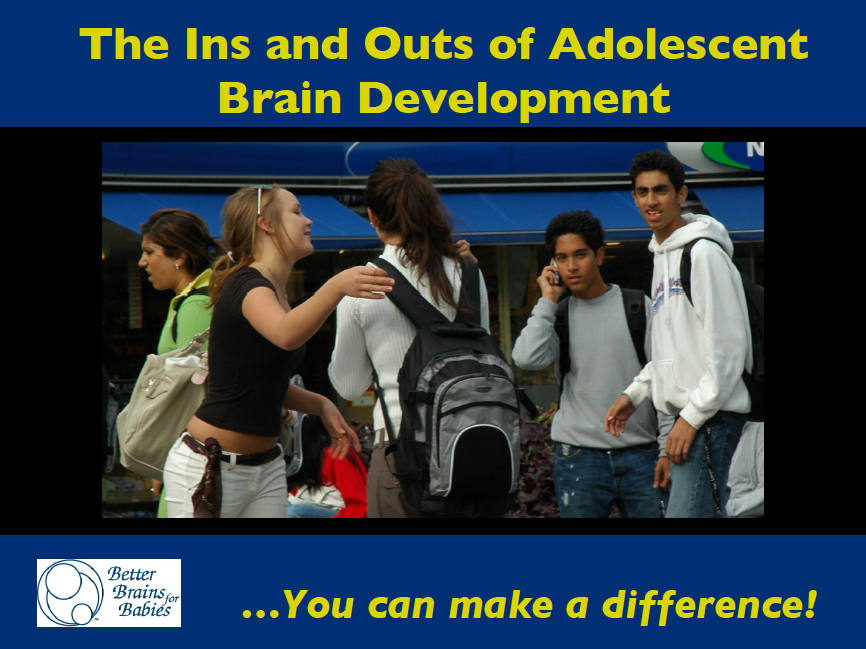 Dr. Diane Bales
Univ. of Georgia
[Speaker Notes: THE INS AND OUTS OF ADOLESCENT BRAIN DEVELOPMENT

Brain development affects teen behavior (including risk taking) behavior).  It is important for parents and teachers to understand adolescent brain development and to find ways to help teens develop good decision-making skills that can support healthy adolescent brain development.]
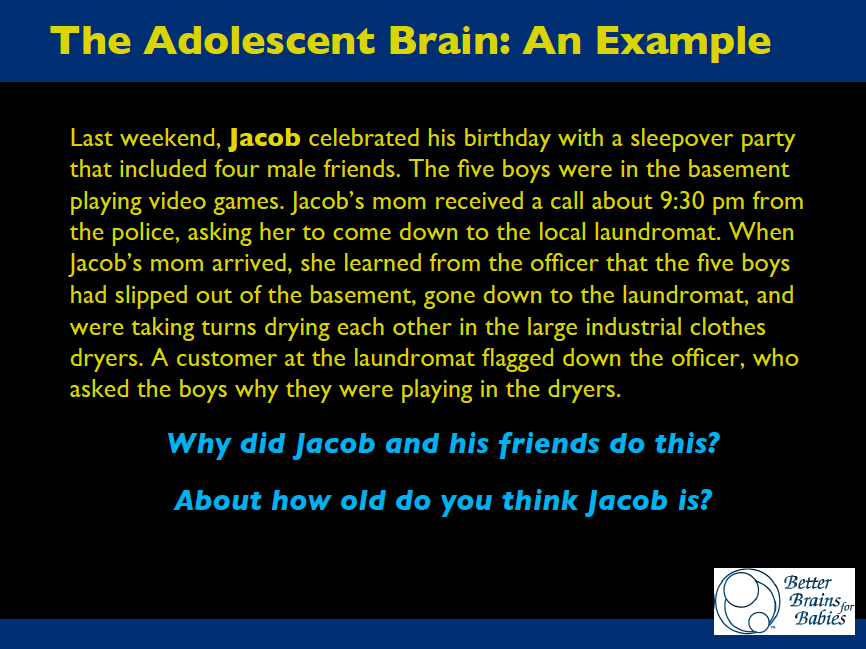 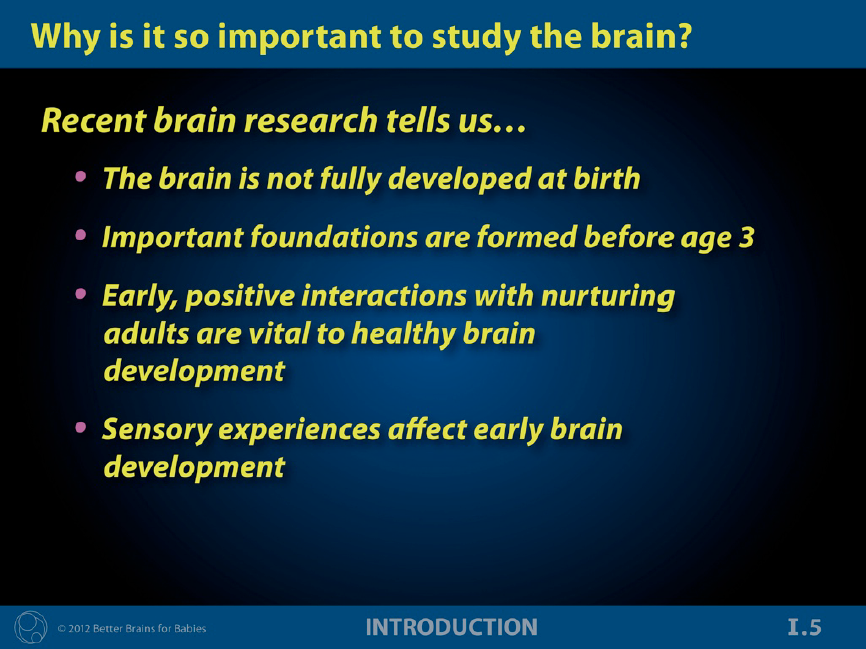 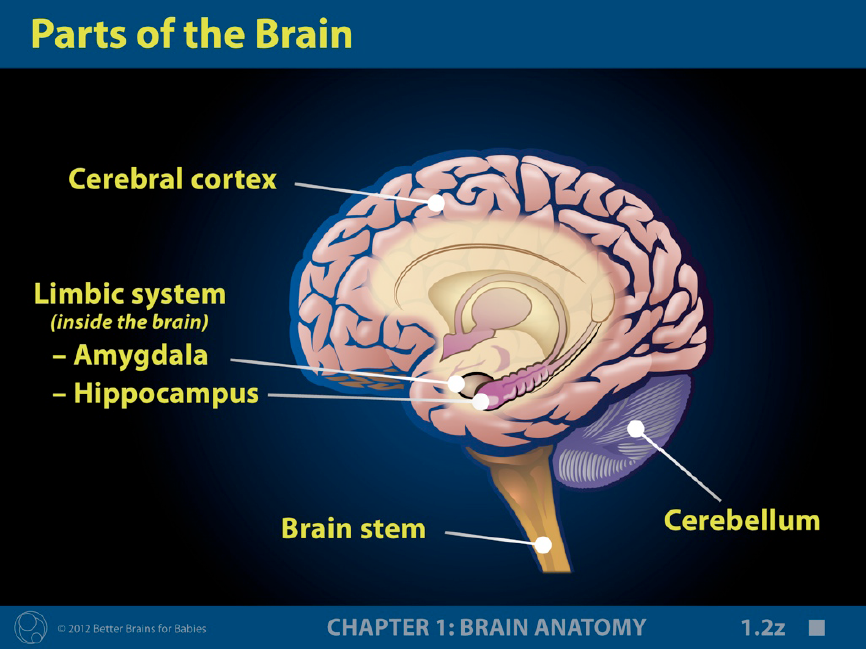 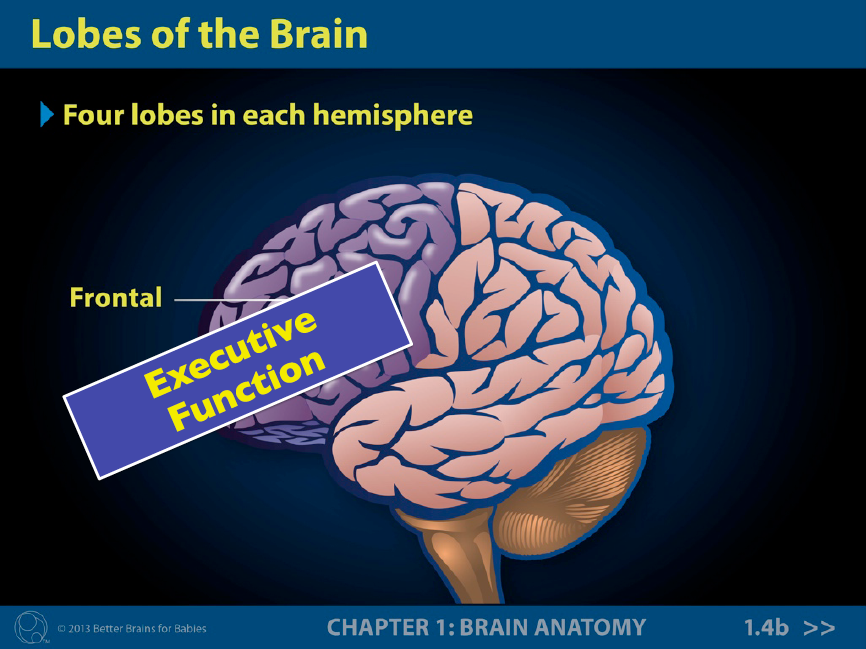 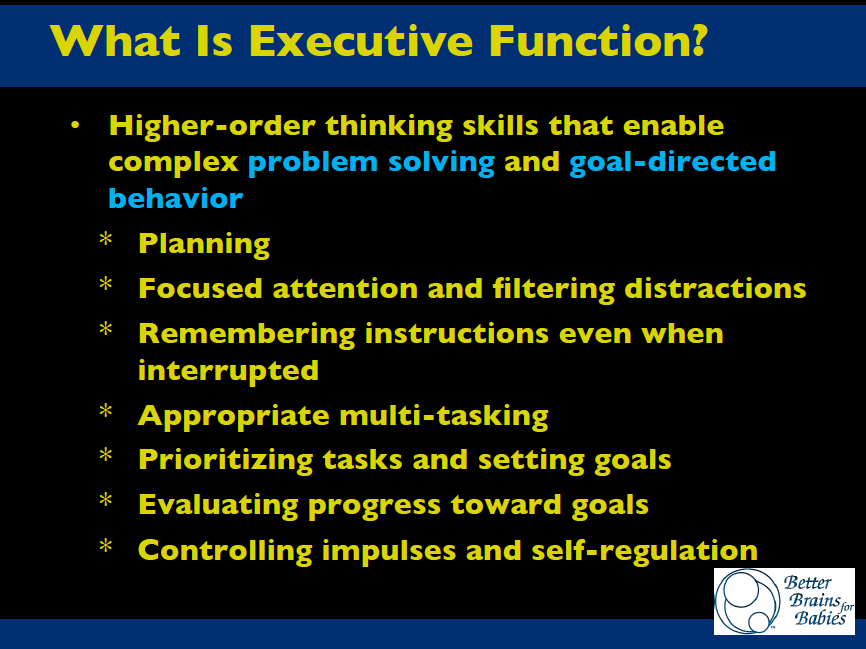 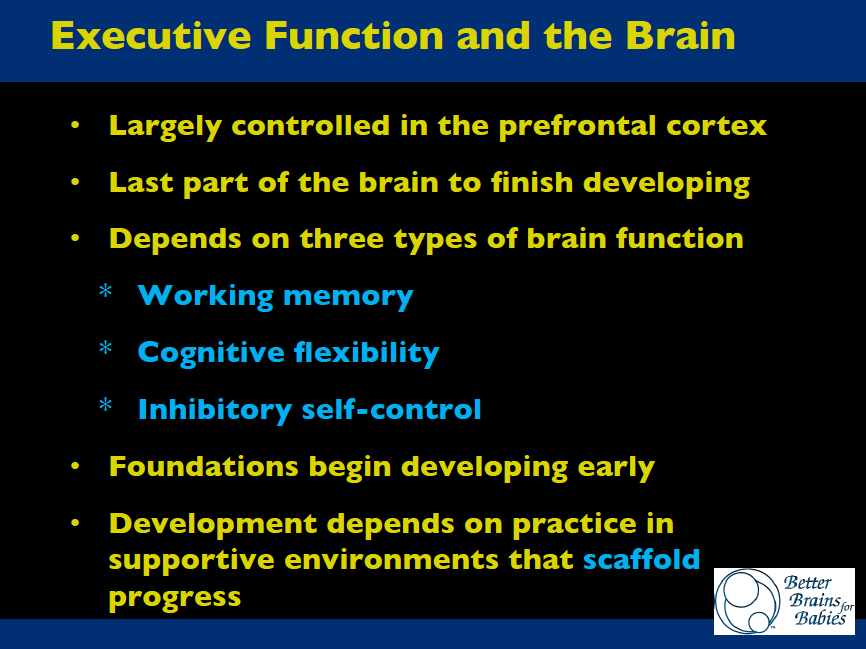 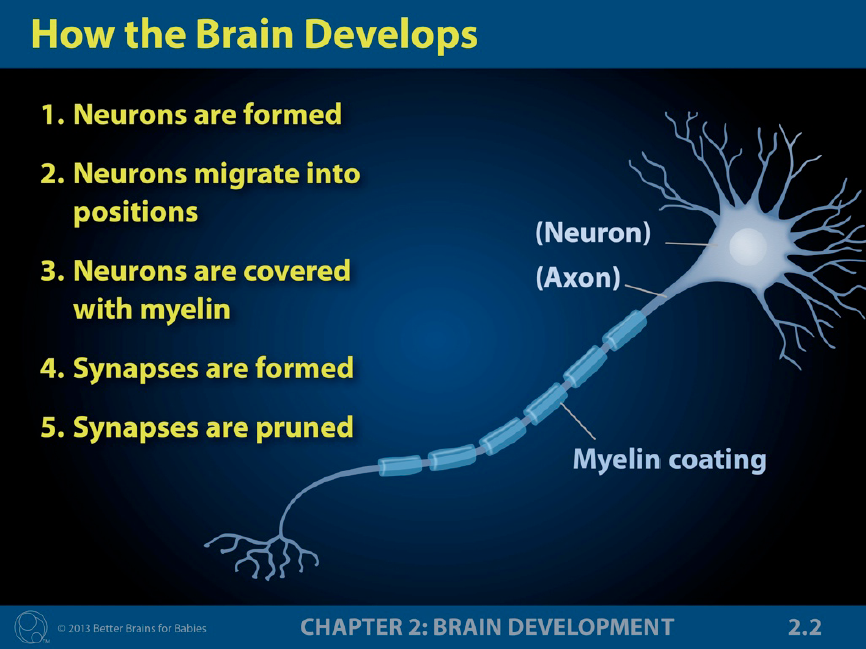 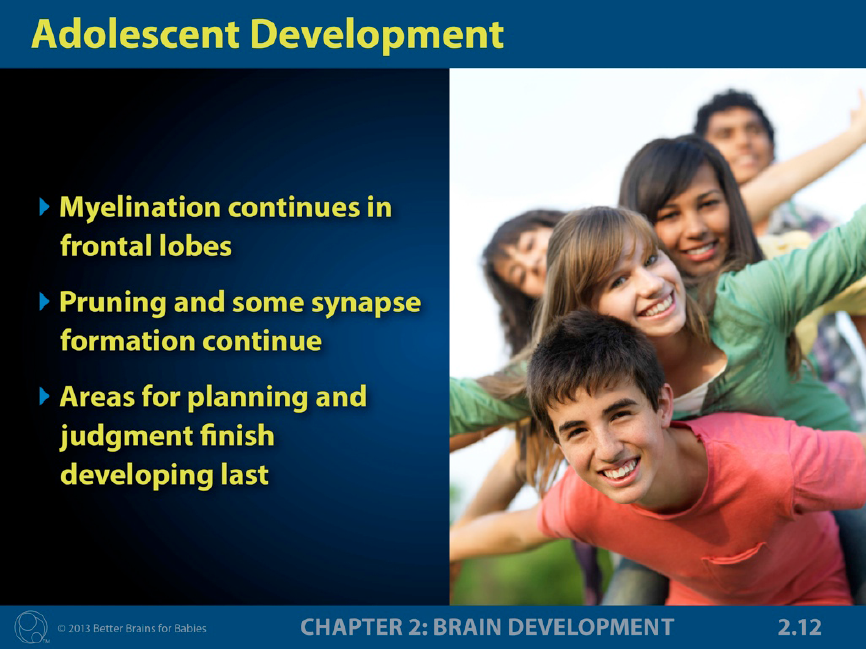 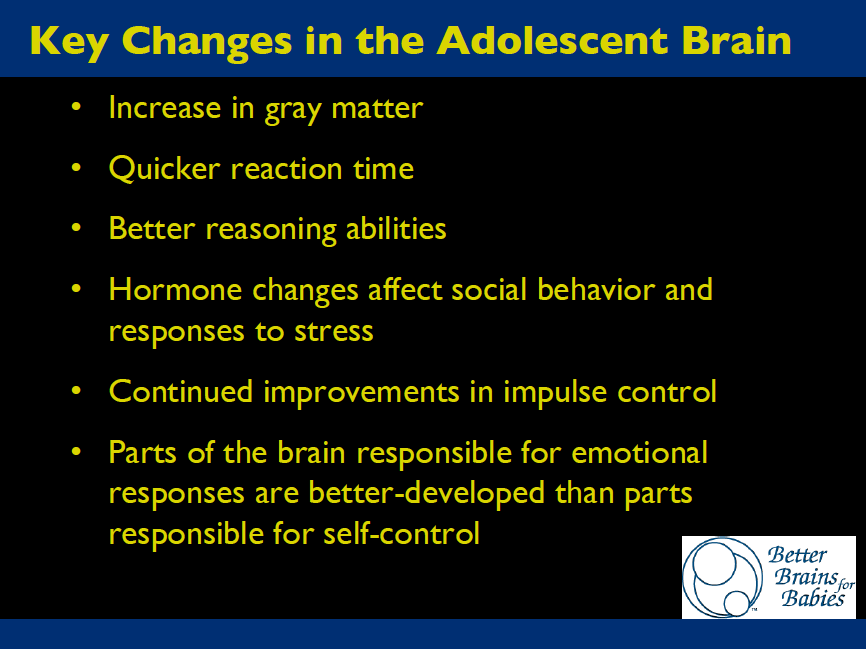 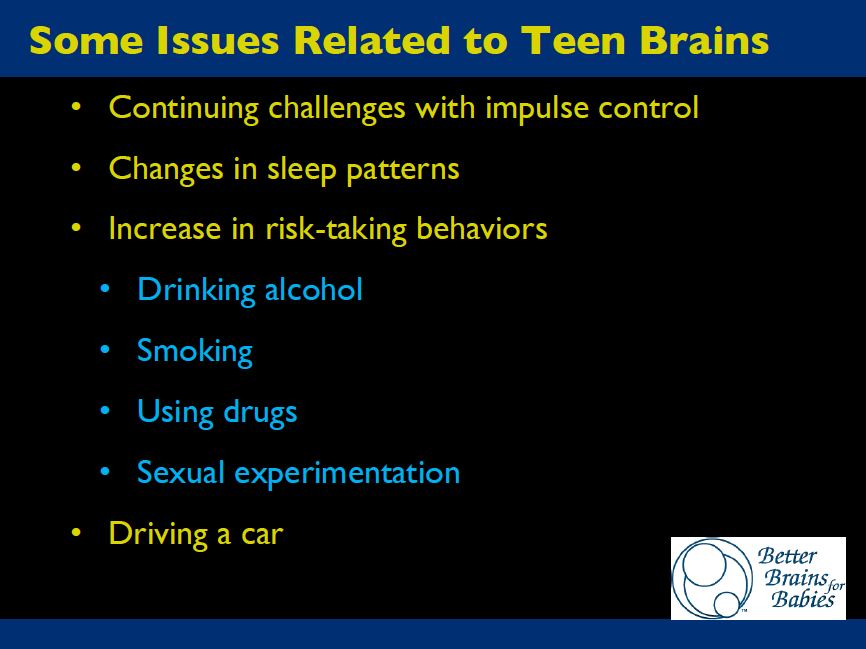 [Speaker Notes: Some Issues Related to Teen Brains

Continuing challenges with impulse control
Changes in sleep patterns
Increase in risk-taking behavior:
    * drinking alcohol
    * smoking
    * using drugs
    * sexual experimentation
Driving a car]
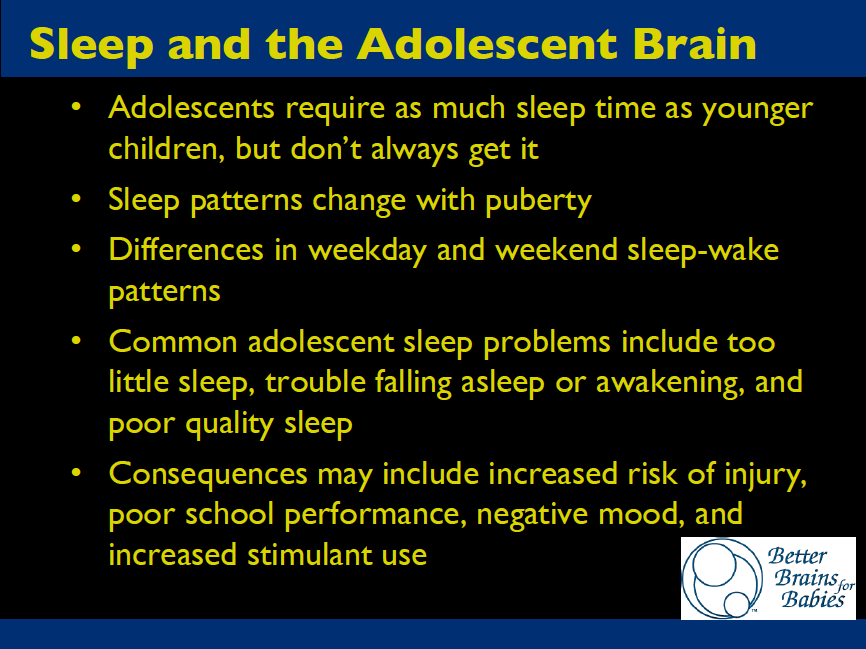 [Speaker Notes: Sleep and the Adolescent Brain

Adolescents require as much sleep time as younger children, but don’t always get it.
Sleep patterns change with puberty.
Differences in weekday and weekend sleep-wake patterns.
Common adolescent sleep problems include too little sleep, trouble falling asleep or awakening, and poor quality sleep.
Consequences may include increased risk of injury, poor school performance negative mood, and increased stimulant use.]
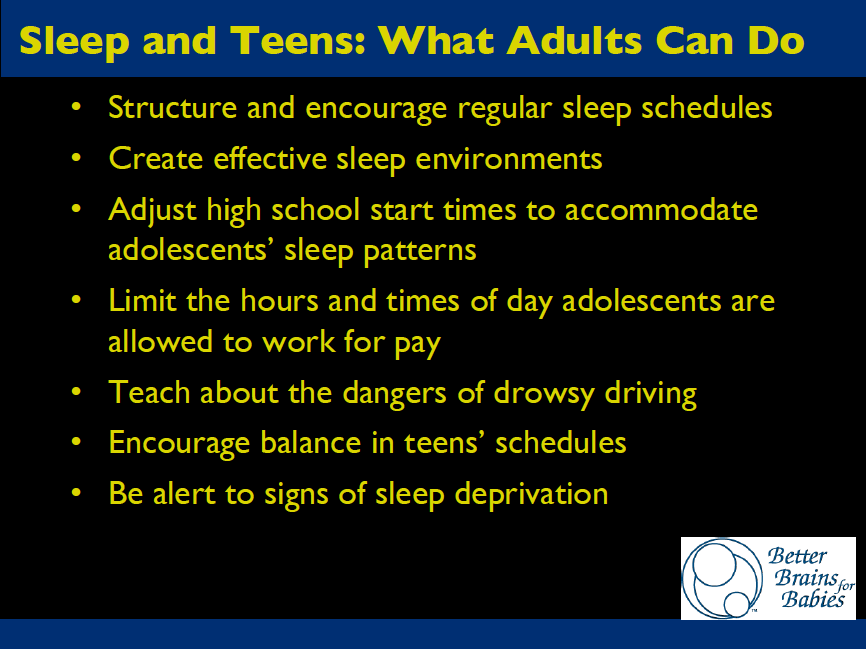 [Speaker Notes: Sleep and Teens:  What Adults Can Do

Structure and encourage regular sleep schedules.
Create effective sleep environments.
Adjust high school start times to accommodate adolescents’ sleep patterns.
Limit the hour hours and times of day adolescents are allowed to work for pay.
Teach about the dangers of drowsy driving.
Encourage balance in teens’ schedules.
Be alert to signs of sleep deprivation.]
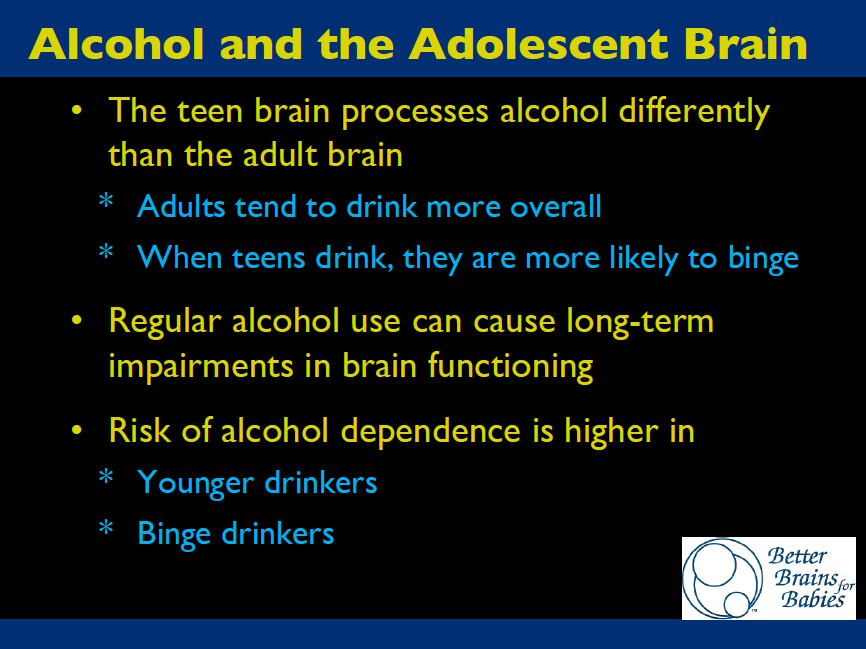 [Speaker Notes: Alcohol and the Adolescent Brain

The teen brain processes alcohol differently than the adult brain. 
    *  Adults tend to drink more overall
    *  When teens drink, they are more like to binge.
Regular alcohol use can cause long-term impairments in brain functioning.
Risk of alcohol dependence is higher in 
    *  Younger drinkers
    *. Binge drinkers]
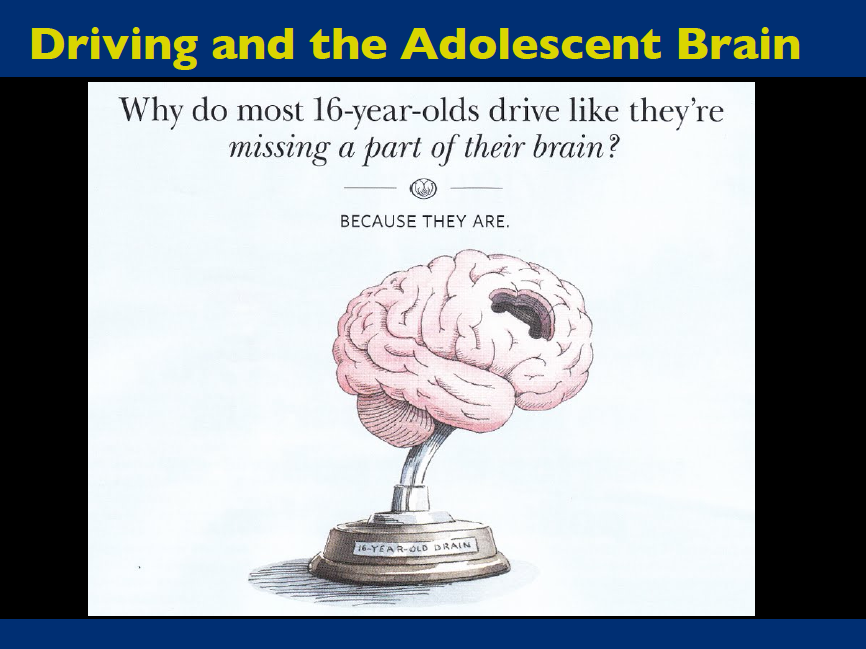 [Speaker Notes: Driving and the Adolescent Brain

Why do most 16-year-olds drive like they’re missing a part of their brain?  Because they are!]
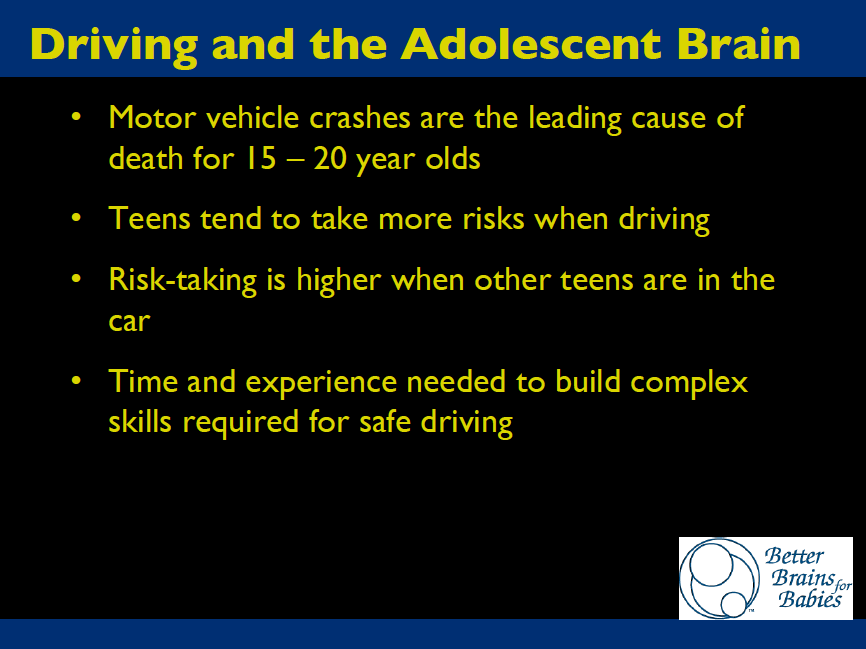 [Speaker Notes: DRIVING AND THE ADOLESCENT BRAIN

Motor vehicle crashes are the leading cause of death for 15 – 20 year olds.
Teens tend to take more risks when driving.
Risk-taking is higher when other teens are in the car.
Time and experience needed to build complex skills required for safe driving.]
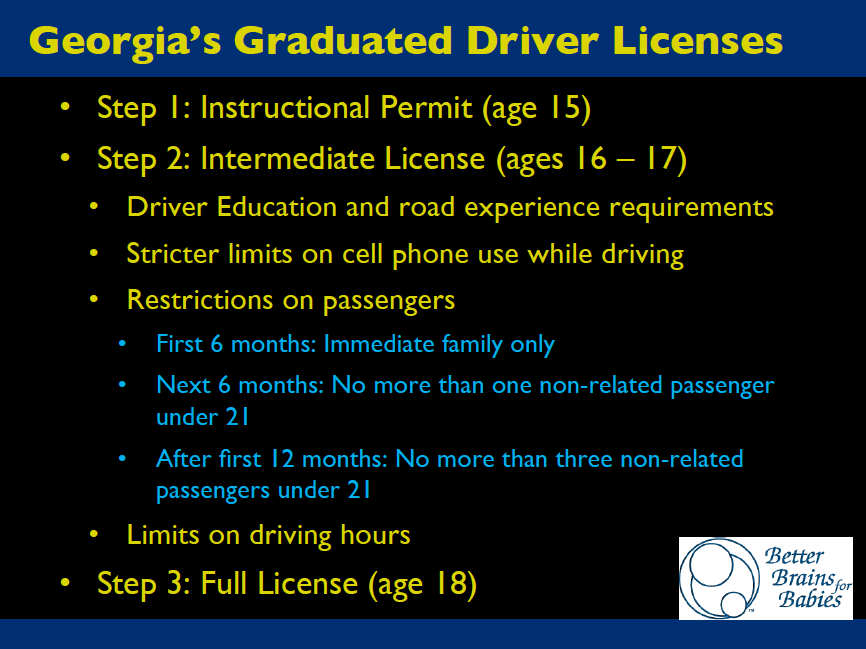 [Speaker Notes: Georgia’s Graduated Driver Licenses

Step 1:  Instructional Permit (age 15)
Step 2:  Intermediate License (ages 16-17)
    * Driver Education and road experience requirements
    * Stricter limits on cell phone use while driving
    * Restrictions on passengers
      -- First 6 months:  Immediate family only
      -- Next 6 months:  No more than one –on-related passenger under 21
      -- After first 12 months:  No more than three non-related passenger under 21
Limits on driving hours
Step 3:  Full License (age 18)]
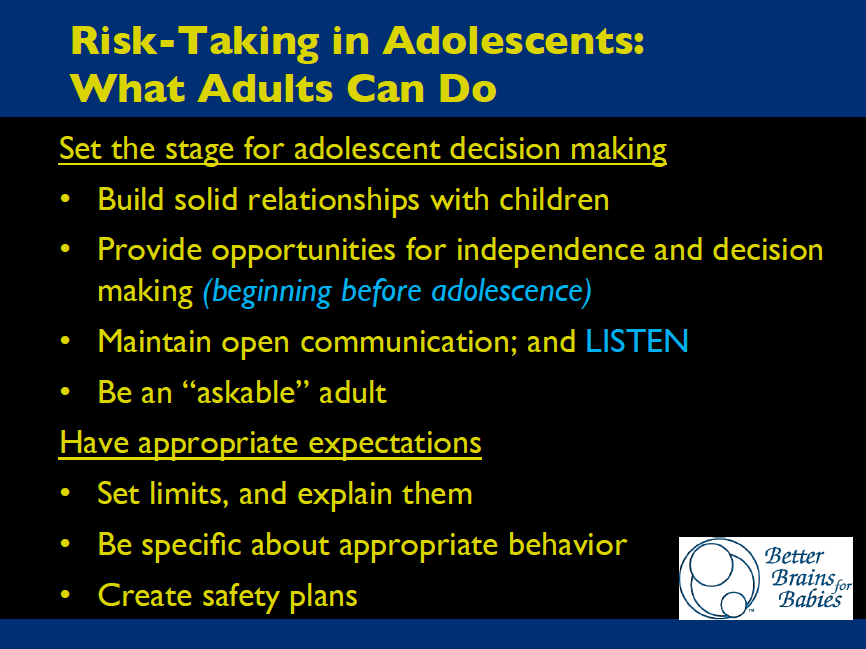 [Speaker Notes: RISK-TAKING IN ADOLESCENTS:  WHAT ADULTS CAN DO

Set the stage for adolescent decision making   
Build solid relationships with children
Provide opportunities for independence and decision making (beginning before adolescence)
Maintain open communication; and LISTEN 
Be an “askable” adult
Have appropriate expectations
Set limits, and explain them
Be specific about appropriate behavior
Create safety plans]
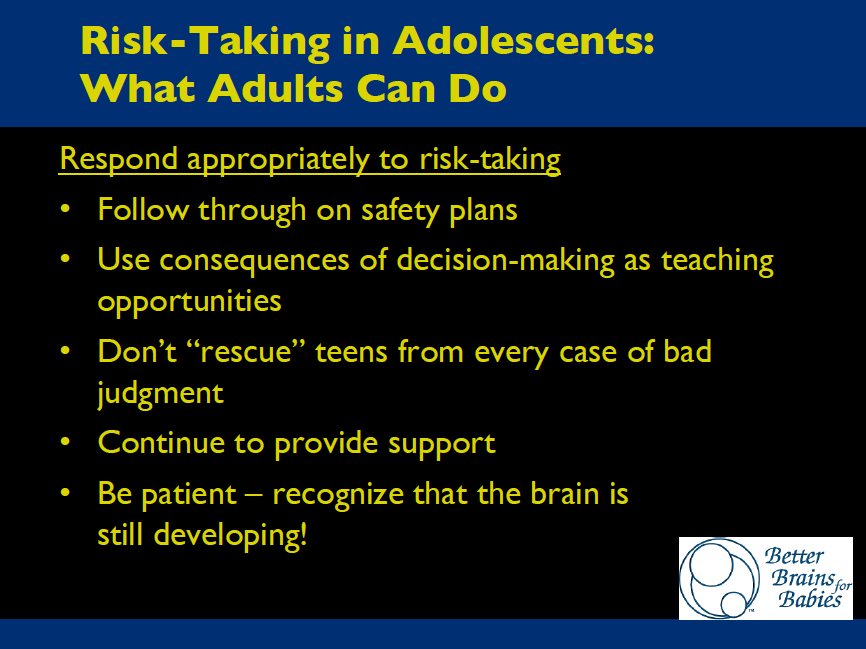 [Speaker Notes: Respond appropriately to risk-taking
Follow through on safety plans
Use consequences of decision-making as teaching opportunities
Don’t “rescue” teens from every case of bad judgment
Continue to provide support
Be patient – recognize that the brain is still developing!]
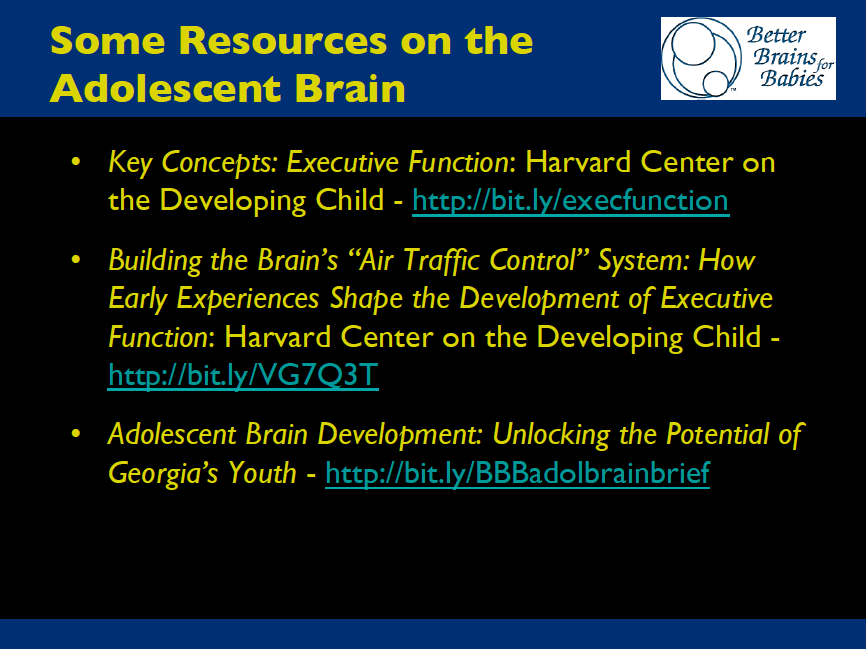 [Speaker Notes: SOME RESOURCES ON ADOLESCENT BRAIN

Key Concepts; Executive Function: Harvard Center on the Developing Child – http://bit.ly/execfunction
Building the Brain’s “Air Traffic Control” System: How Early Experiences Shape the Development of Executive Function:  Harvard Center on the Developing Child – http://bit.ly/VG7Q3T
Adolescent Brain Development: Unlocking the Potential of Georgia’s Youth – http://bit.ly/BBBadolbrainbrief]
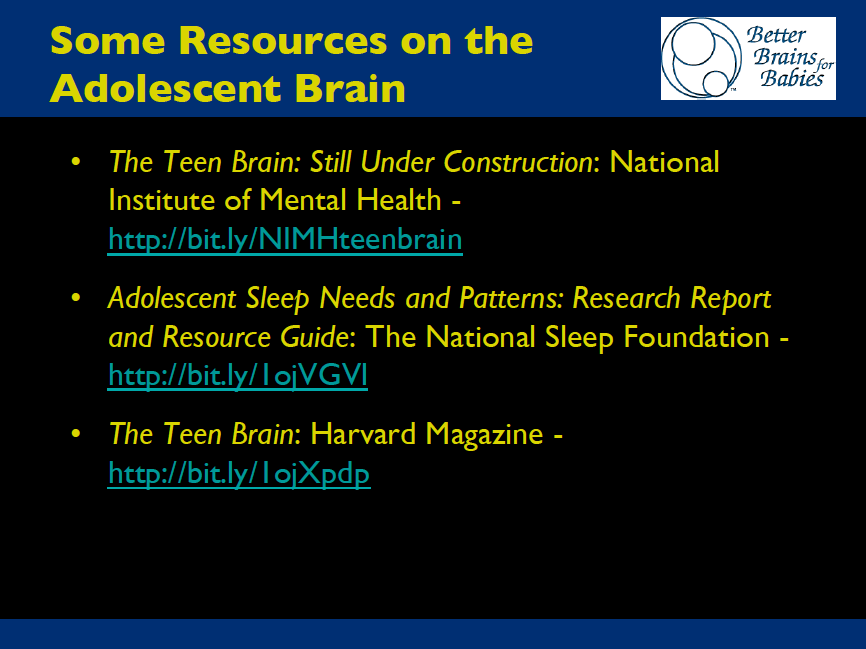 [Speaker Notes: The Teen Brain: Still Under Construction:  National Institute of Mental Health –http://bit.ly/NIMHteenbrain
Adolescent Sleep Needs and Patterns: Research Report and Resource Guide:  The National Sleep Foundation – Sleepfoundation.org
The Teen Brain:  Harvard Magazine –]
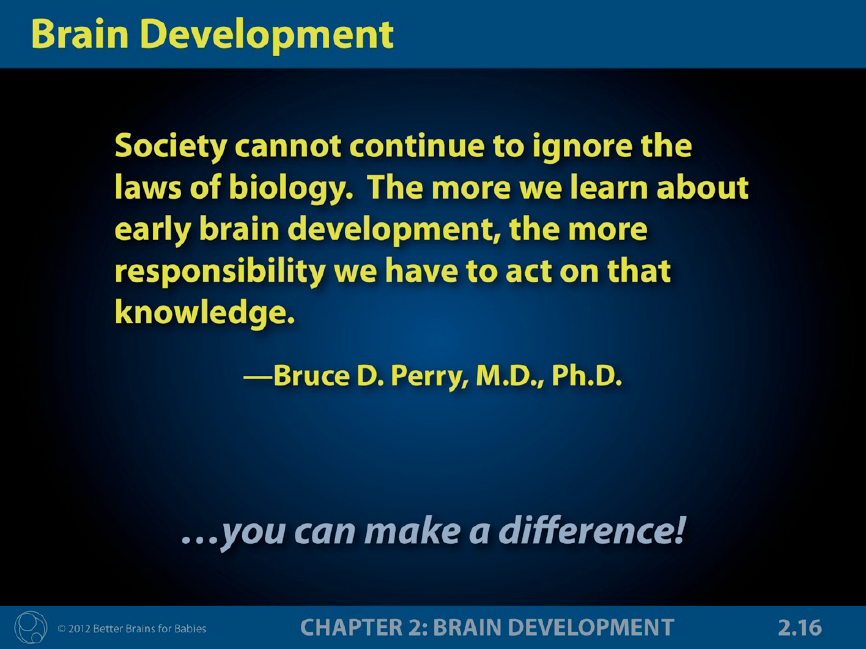 [Speaker Notes: Brain Development

“Society cannot continue to ignore the laws of biology.  The more we learn about early brain development,
The more responsibility we have to act on that knowledge.”  -- Bruce D. Perry, M.D., Ph.D


You Can Make a Difference!]
Dr. Diane Bales
University of Georgia
eXtension Child and Family Network
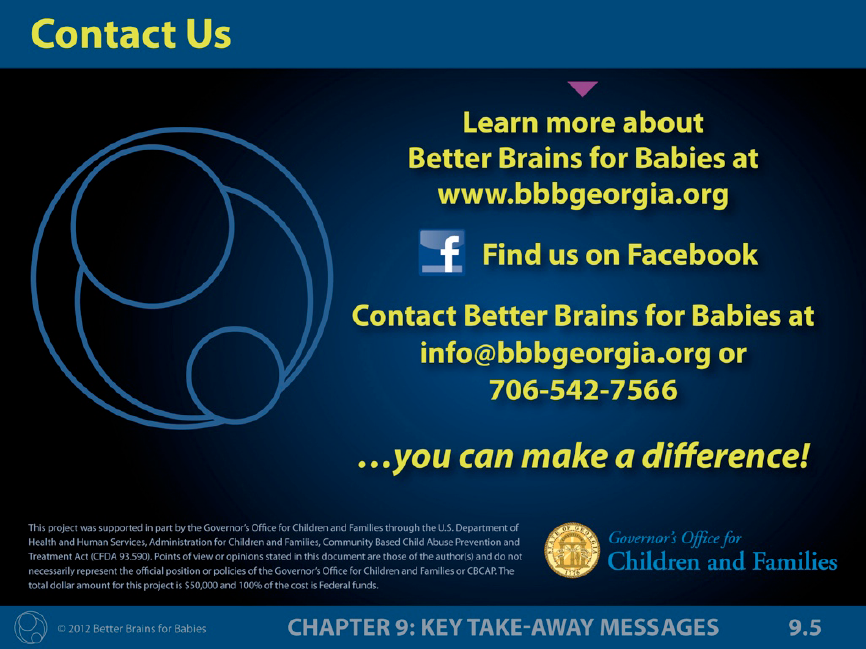